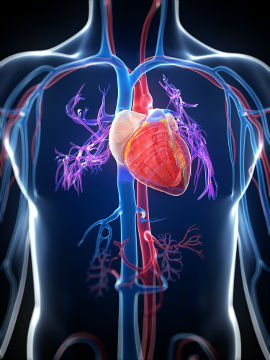 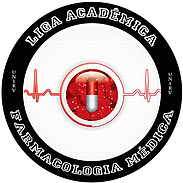 FISIOLOGIA CARDÍACA
Glêndha Santos e Lara Letícia
SISTEMA CIRCULATÓRIO
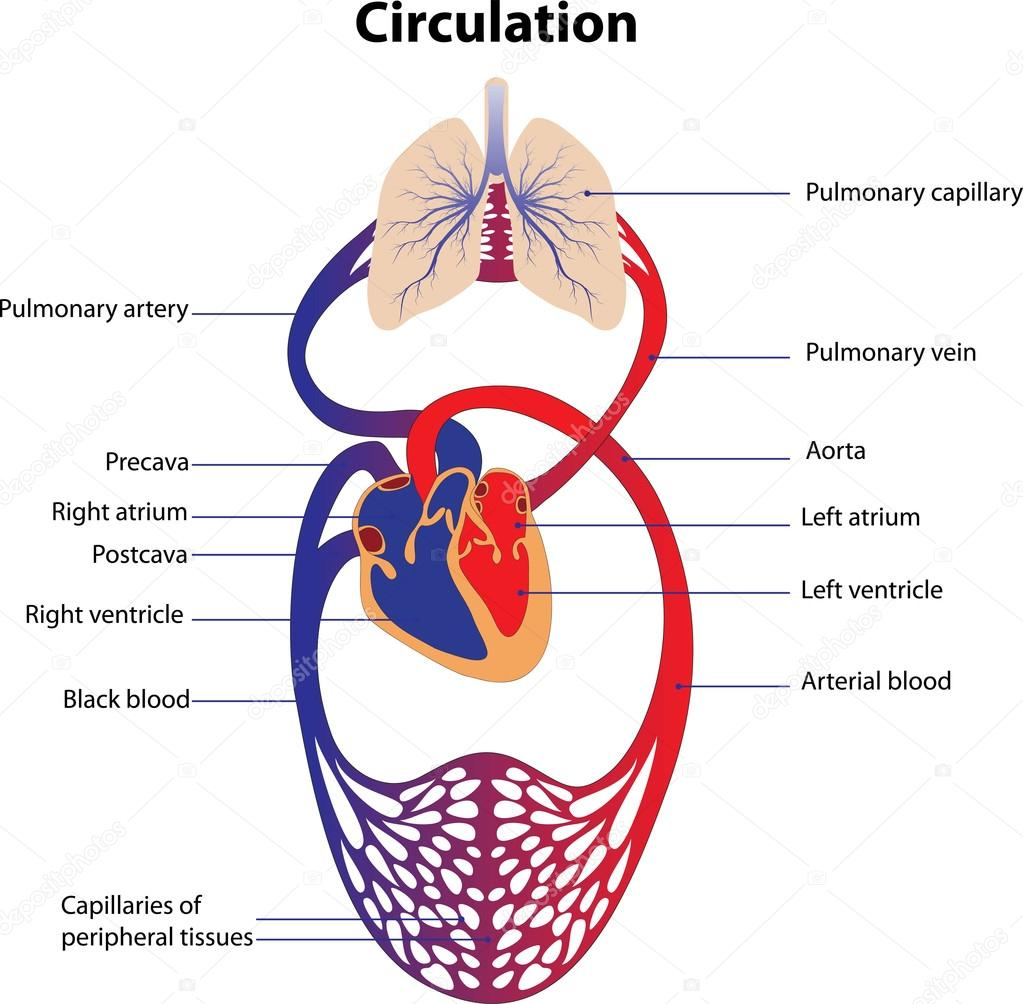 Função do sistema circulatório
Pressão
Volume
Fluxo
Resistência (L x n / r^4)
CORAÇÃO
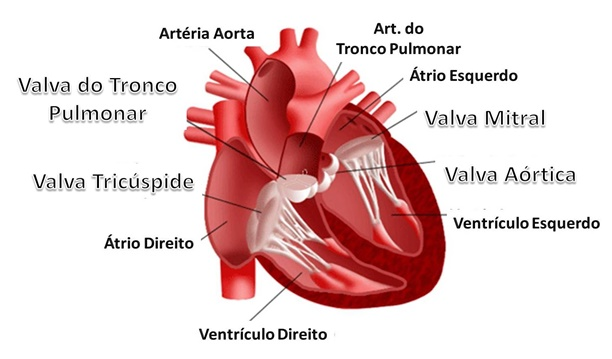 Átrios e ventrículos - cavidades
Tecido conectivo fibroso – isolamento elétrico
Valvas atrioventriculares e semilunares – fluxo unidirecional
CONTRAÇÃO CARDÍACA
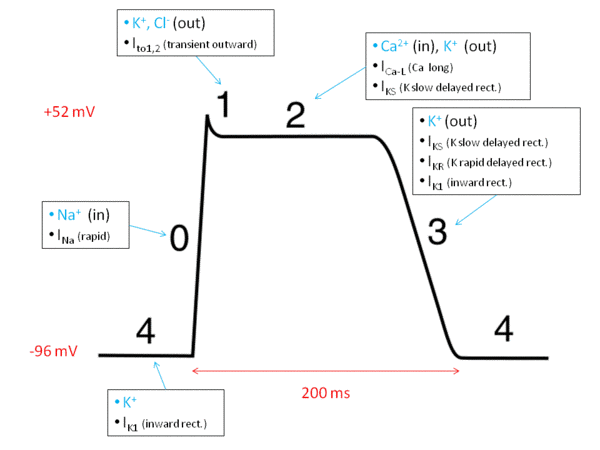 Células marcapasso – contração miogênica
Células contráteis
Discos intercalares (desmossomos + junções comunicantes)
Diferença das células musculares esqueléticas
Contração graduada
Estimulação simpática e parassimpática
CICLO CARDÍACO
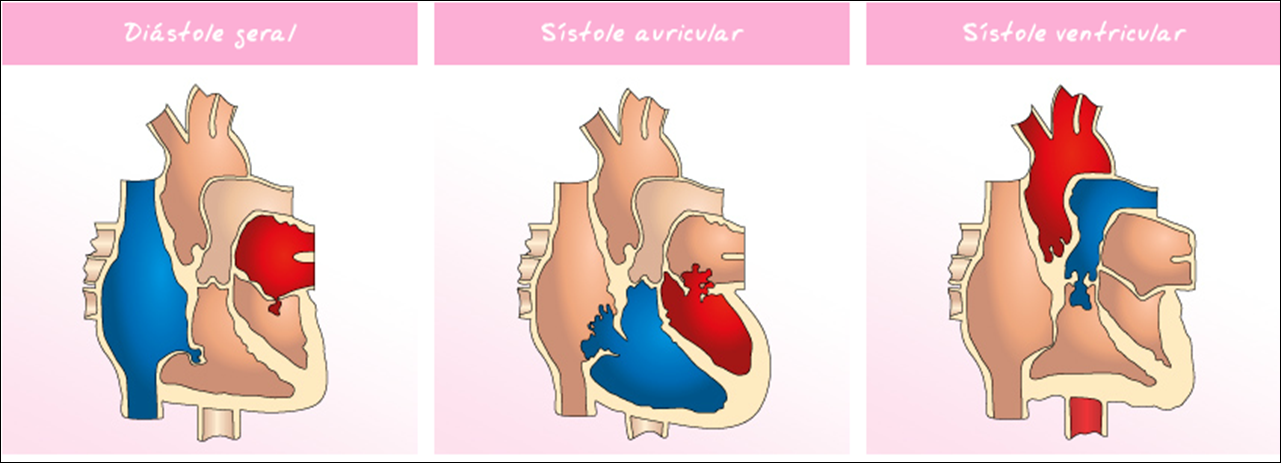 Percurso feito
Caminho forçado pelo nó AV
5 etapas do ciclo
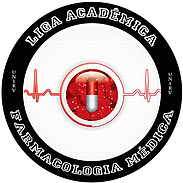 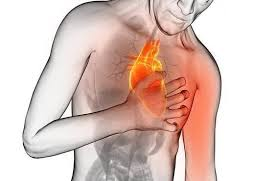 FÁRMACOS ANTIANGINOSOS
ANGINA
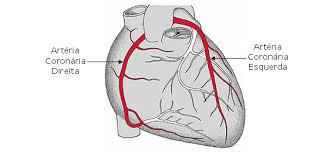 Doença das arterias coronárias
Quadro clínico
Causas 
Classes de fármacos
Tipos: clássica, instável, vasoespástica, mista e síndrome coronariana aguda
NITRATOS ORGÂNICOS
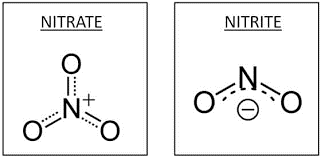 Nitroglicerina, dinitrato de isossorbida e mononitrato de isossorbida
Angina instável, estável e variante
Inibe contração e promove vasodilatação
Nitroglicerina sublingual
Cefaléia, hipotensão estática, rubor facial e taquicardia refexa
Rápida tolerância
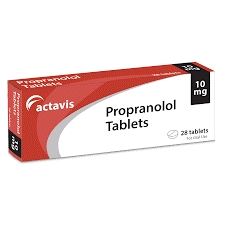 BLOQUEADORES BETA-ADRENÉRGICOS
Propanolol, metoprolol e atenolol
Diminuem frequência e força de contração
Angina de esforço
Usados com nitratos
Contraindicados para asma, diabetes, bradicardia leve, doença vascular e DPOC
BLOQUEADORES DOS CANAIS DE CÁLCIO
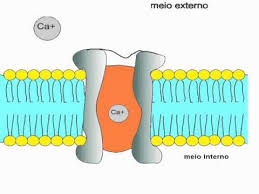 Verapamil, diltiazem e nifedipino
Diminui o tônus e a resistência periférica
Angina de esforço e vasoespástica
Rubor, cefaléia, hipotensão, edema periférico e constipação
BLOQUEADORES DOS CANAIS DE SÓDIO
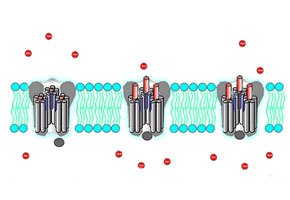 Ranolazina
Angina crônica ou irresponsível aos outros fármacos
Reduz a sobrecarga intracellular de sódio e cálcio
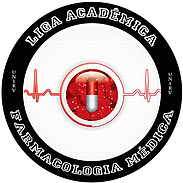 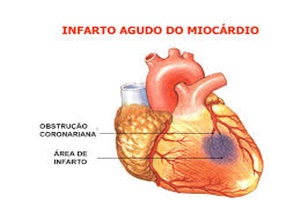 INFARTO AGUDO DO MIOCÁRDIO
CARDIOPATIA ISQUÊMICA
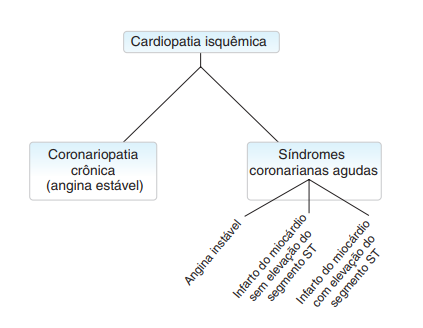 A cardiopatia isquêmica é dividida em: 
Coronariopatia crônica (CP): consiste em manter o equilíbrio entre o suprimento e a demanda de oxigênio do miocárdio 
Síndromes coronarianas agudas (SCA): a meta é restaurar e/ou manter a desobstrução da luz vascular coronariana
DEFINIÇÃO
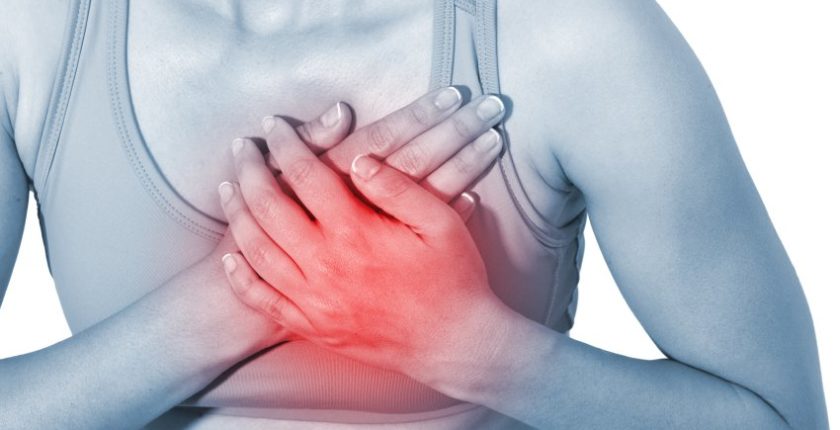 Interrupção ou diminuição do fluxo de sangue

Perfusão cardíaca comprometida, necrose e morte

Deficiência no débito cardíaco
EPIDEMIOLOGIA
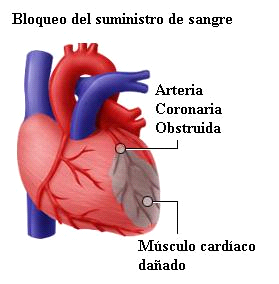 Alta prevalência e forte impacto sobre a mortalidade da população mundial e brasileira - 1ª causa de mortes no Brasil
De acordo com o Ministério da Saúde, no Brasil, 300 mil pessoas sofrem infartos todos os anos, e em 30% dos casos o ataque cardíaco é fatal 
Prevalência em indivíduos com idade superior a 60 anos
Acomete homens com mais frequência do que mulheres
FATORES DE RISCO
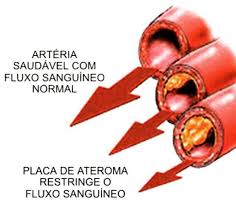 Tabagismo
Obesidade
Hipertensão arterial
Altos níveis de colesterol
Historia familiar de IAM
Consumo de drogas lícitas ou ilícitas 
Alimentação irregular
Sedentarismo  
Doença arterial coronariana
SINTOMAS
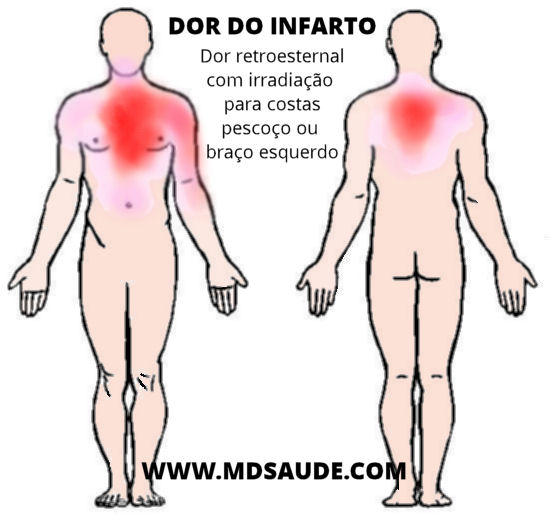 Dor ou desconforto intenso em aperto, opressão, peso ou queimação podendo irradiar-se para pescoço, mandíbula, membros superiores, dorso e estômago
Sudorese
Desmaio 
Náuseas
Vômitos 
Palidez
Sensação de morte iminente
Dor superior a 20 minutos, inferior sugere angina
FISIOPATOLOGIA
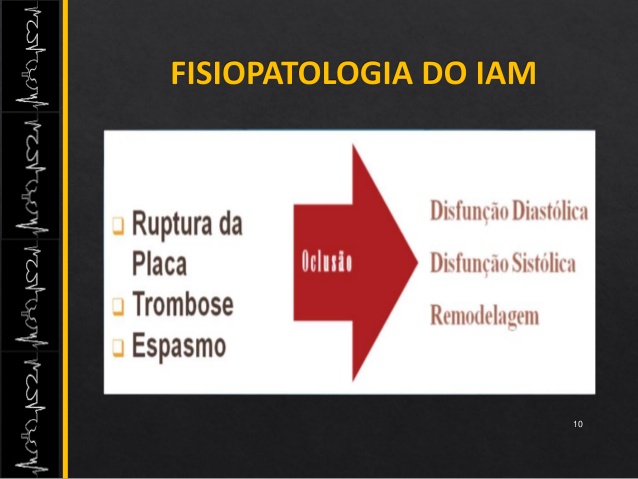 Ateroma (aterosclerose) principalmente 
Mas existem outras: 
Arterites
Goma sifilítica 
Origem anômala da artéria coronária 
Dissecação aórtica 
Anemia 
Causas hematológicas
TROMBOS VENOSOS
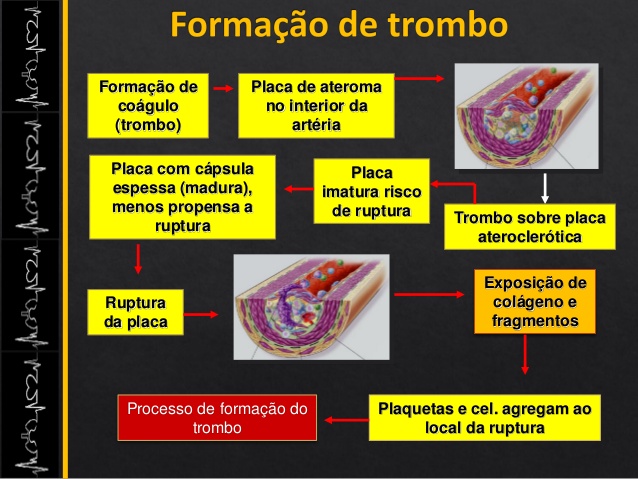 Desordens da coagulação podem levar a um aumento no risco de hemorragia, trombose ou embolismo.
NECROSE TECIDUAL
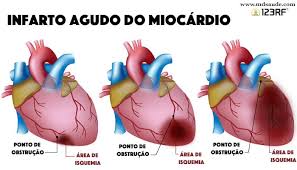 A extensão da necrose do miocárdio após lesão isquêmica depende da massa do miocárdio suprida pela artéria ocluída, do tempo decorrido com oclusão total da artéria e do grau de circulação colateral.
Infarto sem elevação do segmento ST
Infarto com elevação do segmento ST
Diagnóstico
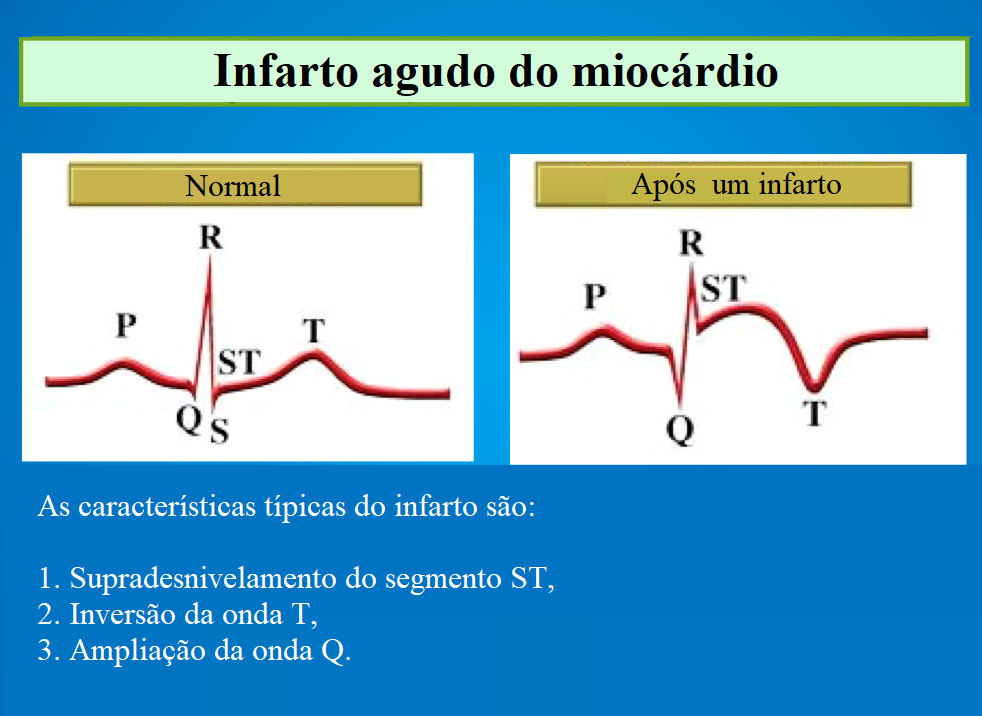 Baseado em três critérios:
Quadro clínico
Eletrocardiograma com alterações 
Elevação dos níveis sanguíneos de marcadores de necrose miocárdica, como troponinas e o marcador específico do IAM->  CK-MB
Outros: 
Coronariografia 
Ressonância
Cateterismo
TRATAMENTO AI/IMSEST
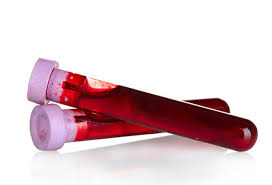 O tratamento na AI/IMSEST tem por objetivo aliviar os sintomas isquêmicos e evitar a formação adicional de trombo no local de ruptura da placa. Tipicamente, a AI e o IMSEST são tratados com aspirina, heparina e antagonistas B, além de outros agentes antianginosos 
 Outros agentes antiplaquetários (por exemplo, antagonistas GPIIb-IIIa e antagonistas do receptor de ADP das plaquetas) estão indicados para pacientes de alto risco, a fim de evitar a formação adicional de trombos
TRATAMENTOAI/IMSEST
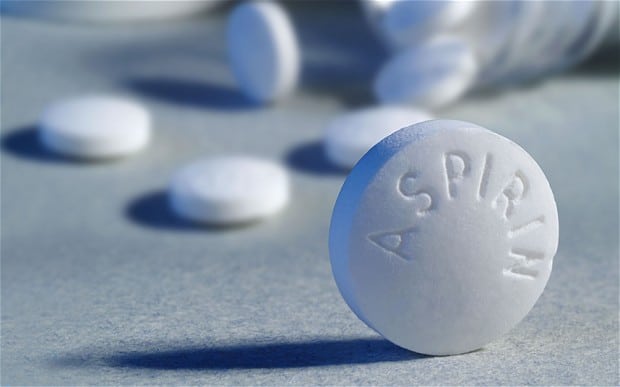 Aspirina e heparina: diluem o sangue e evitam formação de trombos
Agentes antianginosos – nitroglicerina intravenosa: dilatação de vasos e tratamento da angina pectoris
Betabloqueadores: ajudam a relaxar o músculo cardíaco, diminuir o ritmo do coração e também a pressão arterial. Limitam a quantidade de dano ao músculo do coração, além de prevenir futuros infartos
Antagonistas da Glicoproteína IIb-IIIa (eptifibatida e tirofibana) e Antagonistas do Receptor de ADP das Plaquetas (clopidogrel): antiagregantes plaquetários 
Trombolíticos estão contra-indicados para pacientes com AI/IMSEST
TRATAMENTOIMCEST
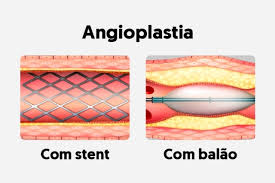 O tratamento do IMCEST tem por objetivo a reperfusão imediata da artéria coronária epicárdica ocluída 
Aspirina e a heparina constituem o tratamento padrão
Abordagens para desosbstrução: farmacológica (trombolítica) e mecânica (angioplastia ou derivação da artéria coronária de emergência)
TRATAMENTOIMCEST
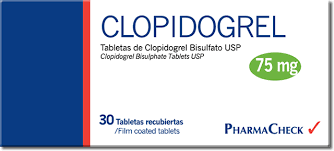 Trombólise se associa o clopidogrel para garantir a permanência do vaso aberto, porém antagonistas de GPIIb-IIIa não são utilizados, visto que essa combinação está associada a um risco significativamente aumentado de sangramento, incluindo acidente vascular cerebral hemorrágico
Quando se efetua a angioplastia, tanto o clopidogrel quanto um antagonista da GPIIb-IIIa são utilizados como tratamento adjuvante
TRATAMENTOIMCEST
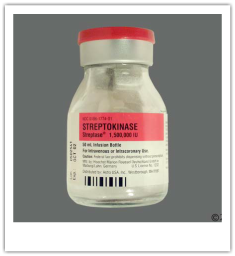 Trombolíticos utilizados: estreptoquinase, a alteplase, a tenecteplase e a reteplase
Um dos fatores cruciais que determinam o sucesso da terapia trombolítica no infarto agudo do miocárdio é o momento oportuno de sua administração -  compatível com a relação conhecida entre a duração da oclusão vascular e a extensão do infarto
MANEJO PÓS-INFARTO DO MIOCÁRDIO
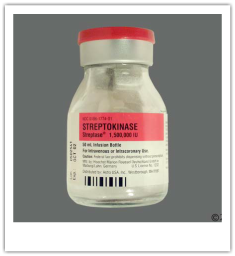 Esquema clínico pós-IM tem dois objetivos: (1) evitar e tratar a isquemia residual e (2) identificar e tratar os principais fatores de risco, como hipertensão, tabagismo, hiperlipidemia e diabetes melito 
Esquema farmacológico individualizado e orientações sobre recidiva. 
Uma mnemônica útil para orientar o tratamento global em pacientes após IM é ABCDE: aspirina, inibidores da ECA, antianginosos e antagonistas da aldosterona; antagonistas B e controle da pressão arterial; redução do colesterol e cigarros; controle da dieta e do diabetes; educação e exercícios físicos.
MANEJO PÓS-INFARTO DO MIOCÁRDIO
Estatina: utilizadas para diminuir o nível de LDL (“mau colesterol”) e aumentar o HDL (“bom colesterol”)
Inibidor da ECA: reduzem a pressão arterial e o estresse sobre o coração. Uma das opções que podem ser indicadas é o captopril
Antagonista do receptor de aldosterona
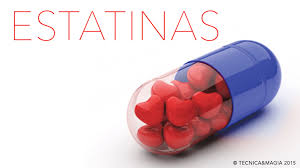 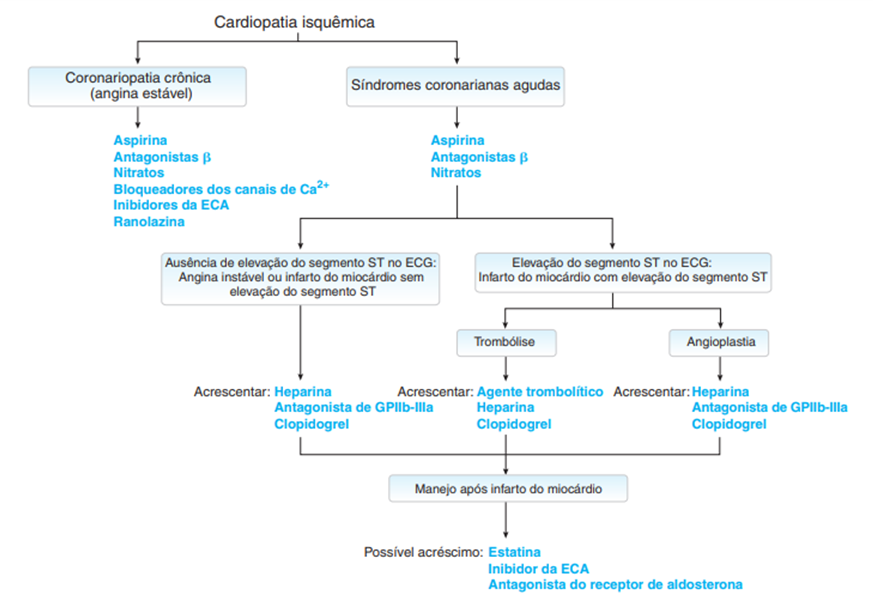 Questão
Uma senhora chamada Maria procura uma Unidade de Pronto Atendimento referindo dor no peito, hipotensão, sudorese, náuseas, palidez cutânea e muita ansiedade. Assinale a alternativa que refere a possível causa relacionada à afecção do sistema cardiovascular: 
a) Crise Convulsiva.
b) Hipertensão Arterial.
c) Infarto Agudo do Miocárdio.
d) Acidente Vascular Cerebral.
Questão
Uma senhora chamada Maria procura uma Unidade de Pronto Atendimento referindo dor no peito, hipotensão, sudorese, náuseas, palidez cutânea e muita ansiedade. Assinale a alternativa que refere a possível causa relacionada à afecção do sistema cardiovascular: 
a) Crise Convulsiva.
b) Hipertensão Arterial.
c) Infarto Agudo do Miocárdio.
d) Acidente Vascular Cerebral.
Questão
A angina pectoris é um desconforto torácico decorrente da isquemia miocárdica, que pode ser rapidamente revertida por meio da: 

a) administração de medicações, como os betabloqueadores, que reduzem a demanda de oxigênio do coração.
b) manutenção da temperatura ambiente em 12 °C, por haver menor consumo de oxigênio perante exposição ao frio, e uso concomitante de trombolíticos.
c) manobra de Osler, que descomprime as terminações nervosas estimuladas pelo ácido lático no tecido isquêmico, e uso de vasopressores.
d) administração de digitálicos e realização concomitante de inspirações profundas, mudança postural e deambulação.
e) administração de medicações, como a nitroglicerina, que aumentam a frequência cardíaca e provocam constrição nas artérias coronárias
Questão
A angina pectoris é um desconforto torácico decorrente da isquemia miocárdica, que pode ser rapidamente revertida por meio da: 

a) administração de medicações, como os betabloqueadores, que reduzem a demanda de oxigênio do coração.
b) manutenção da temperatura ambiente em 12 °C, por haver menor consumo de oxigênio perante exposição ao frio, e uso concomitante de trombolíticos.
c) manobra de Osler, que descomprime as terminações nervosas estimuladas pelo ácido lático no tecido isquêmico, e uso de vasopressores.
d) administração de digitálicos e realização concomitante de inspirações profundas, mudança postural e deambulação.
e) administração de medicações, como a nitroglicerina, que aumentam a frequência cardíaca e provocam constrição nas artérias coronárias